Peace Corps Returned Volunteer Impact Survey Online Survey Instrument – Screen Captures
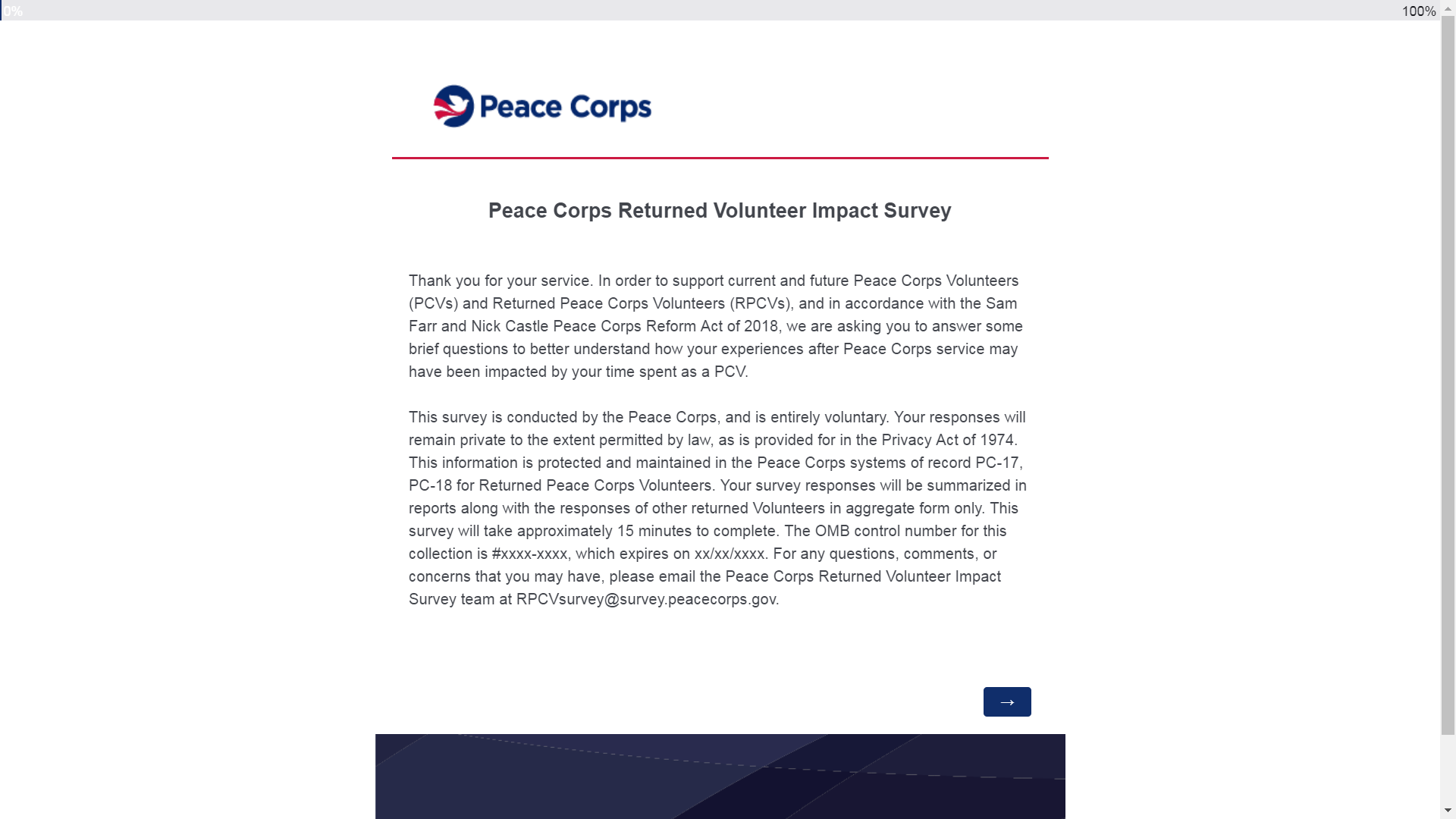 Screen 1
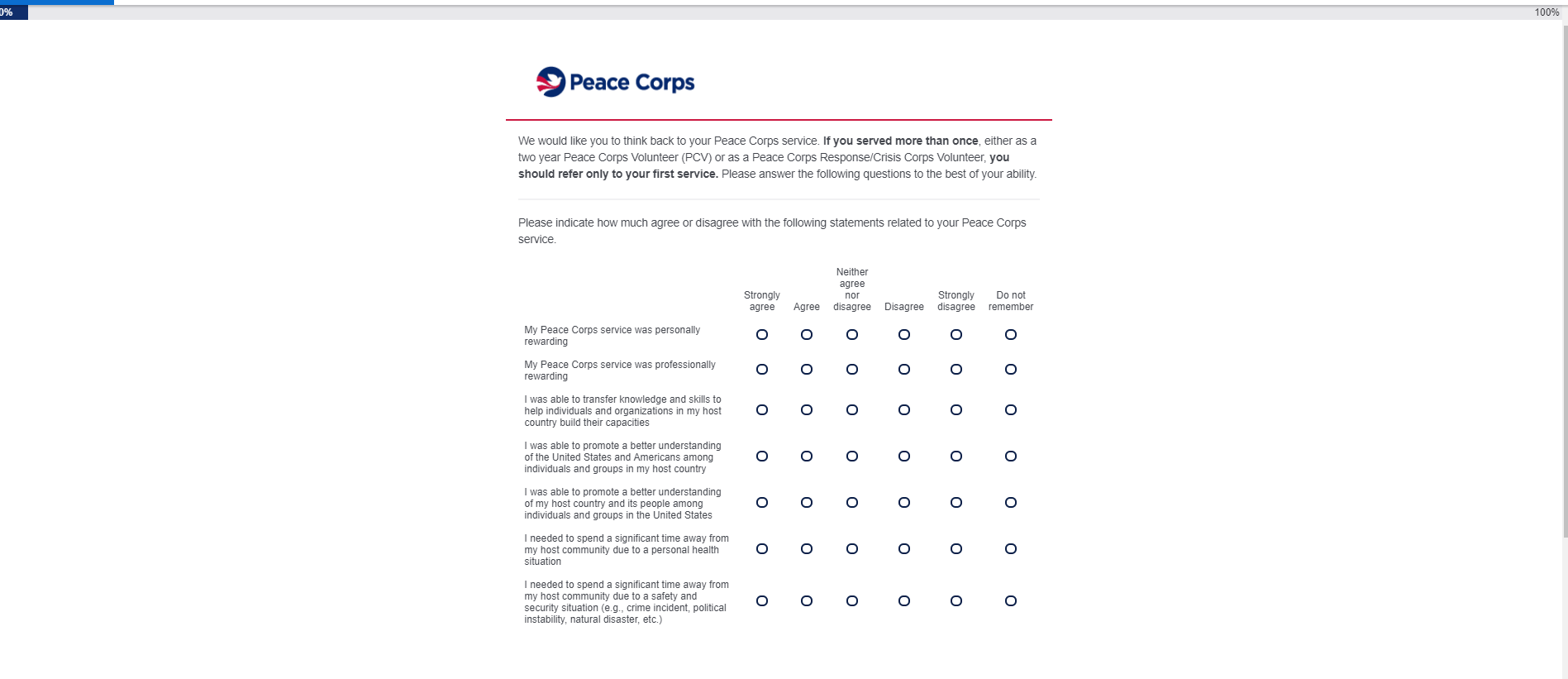 Screen 2
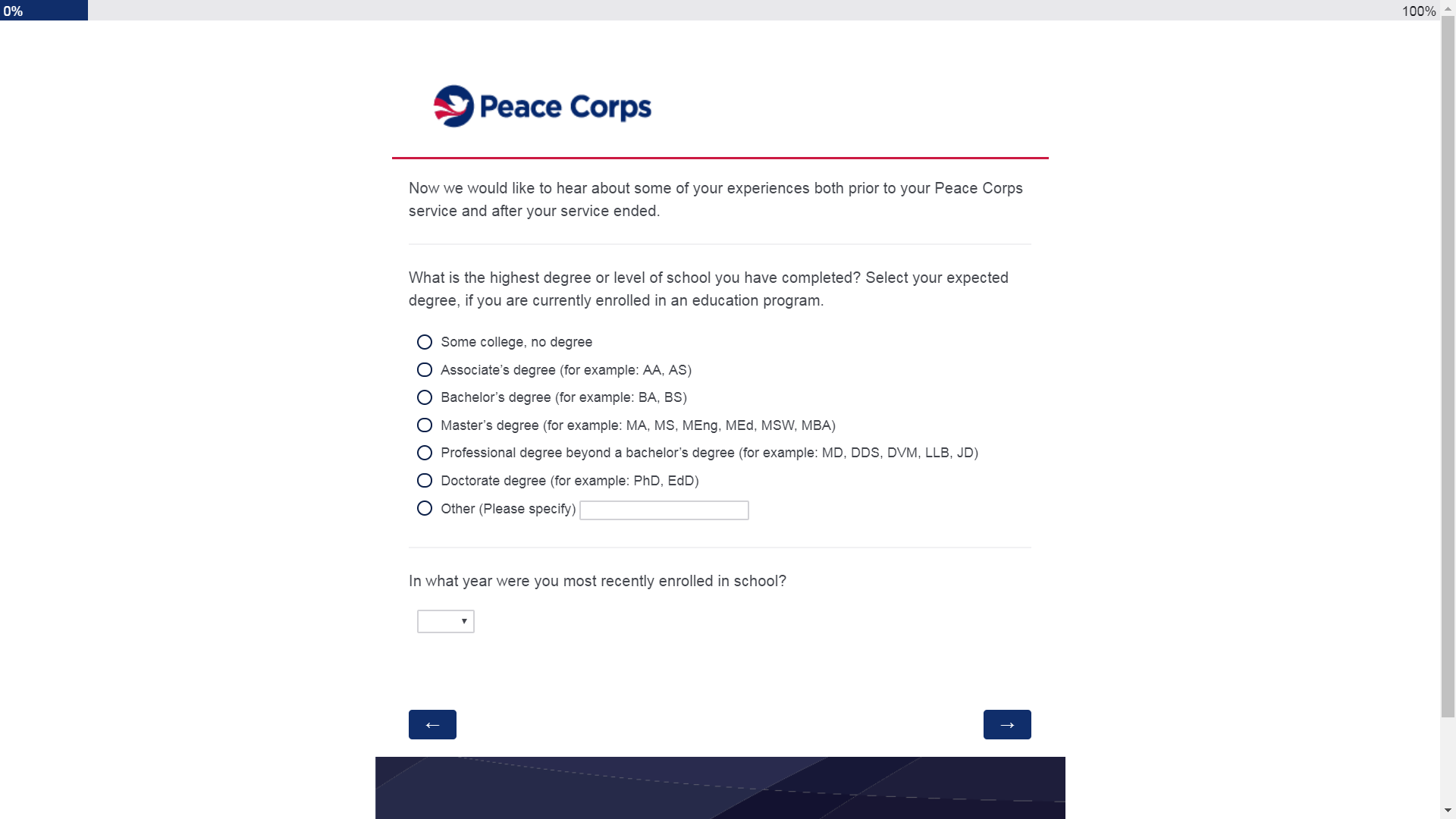 Screen 3
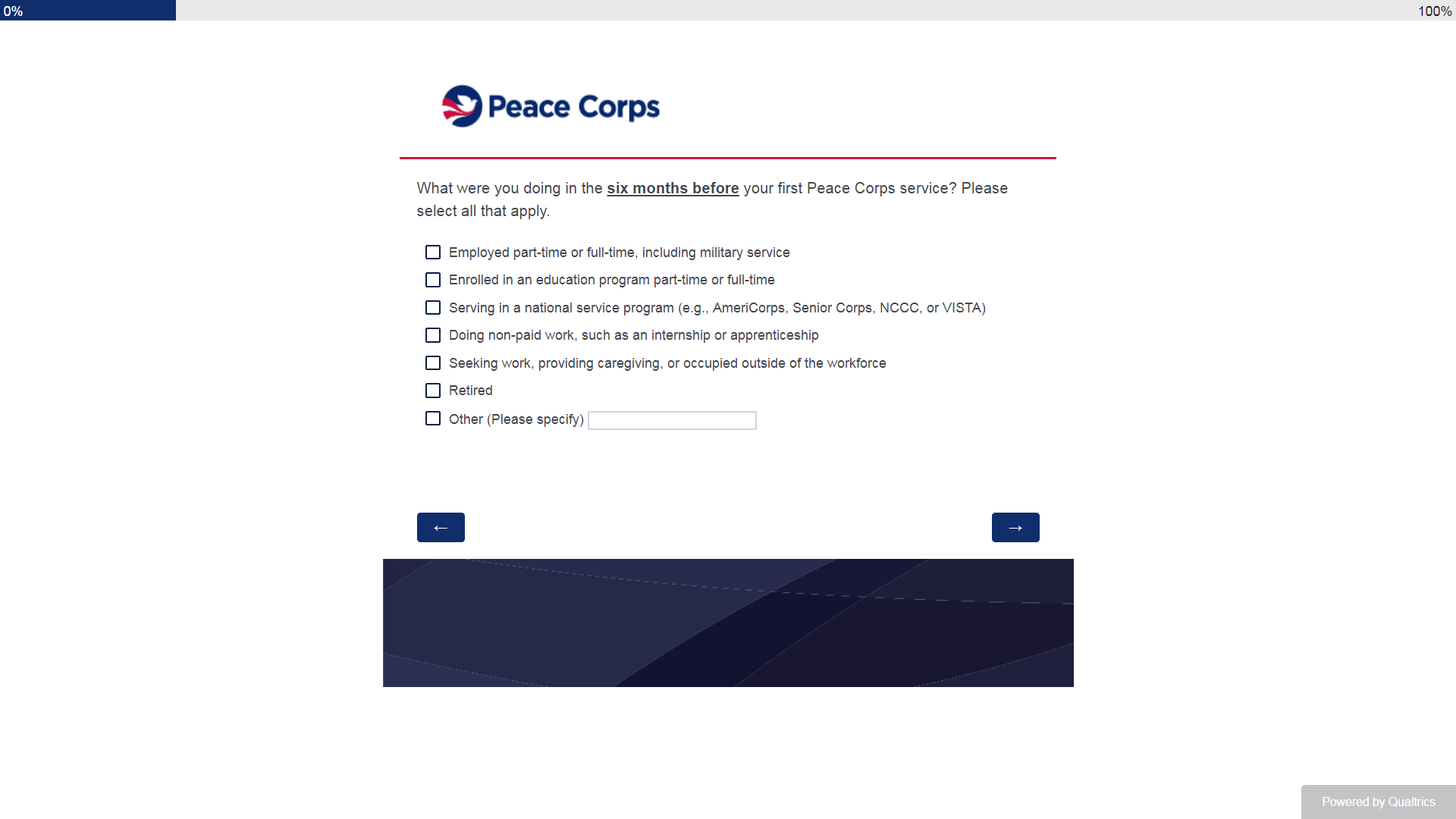 Screen 4
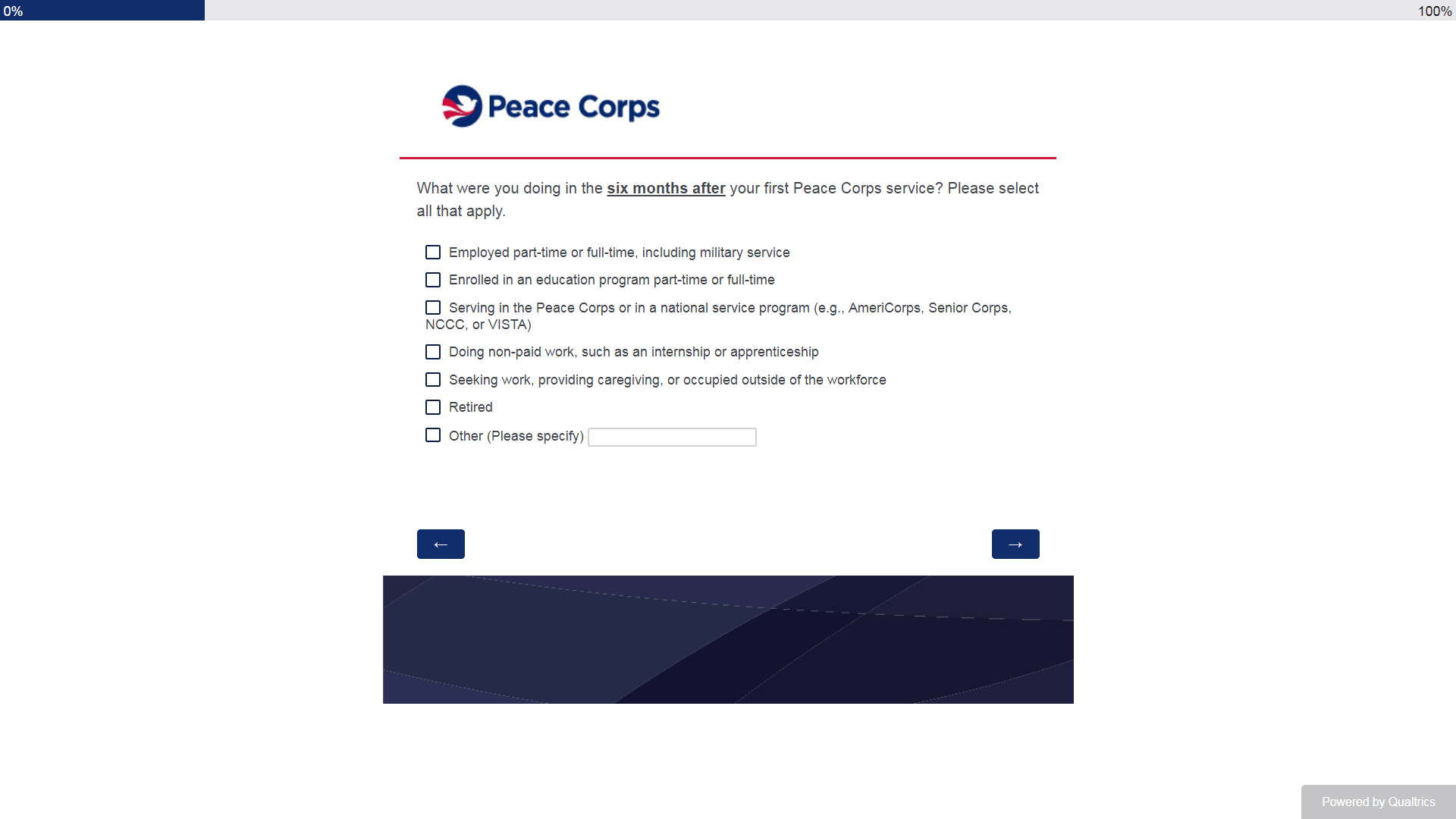 Screen 5
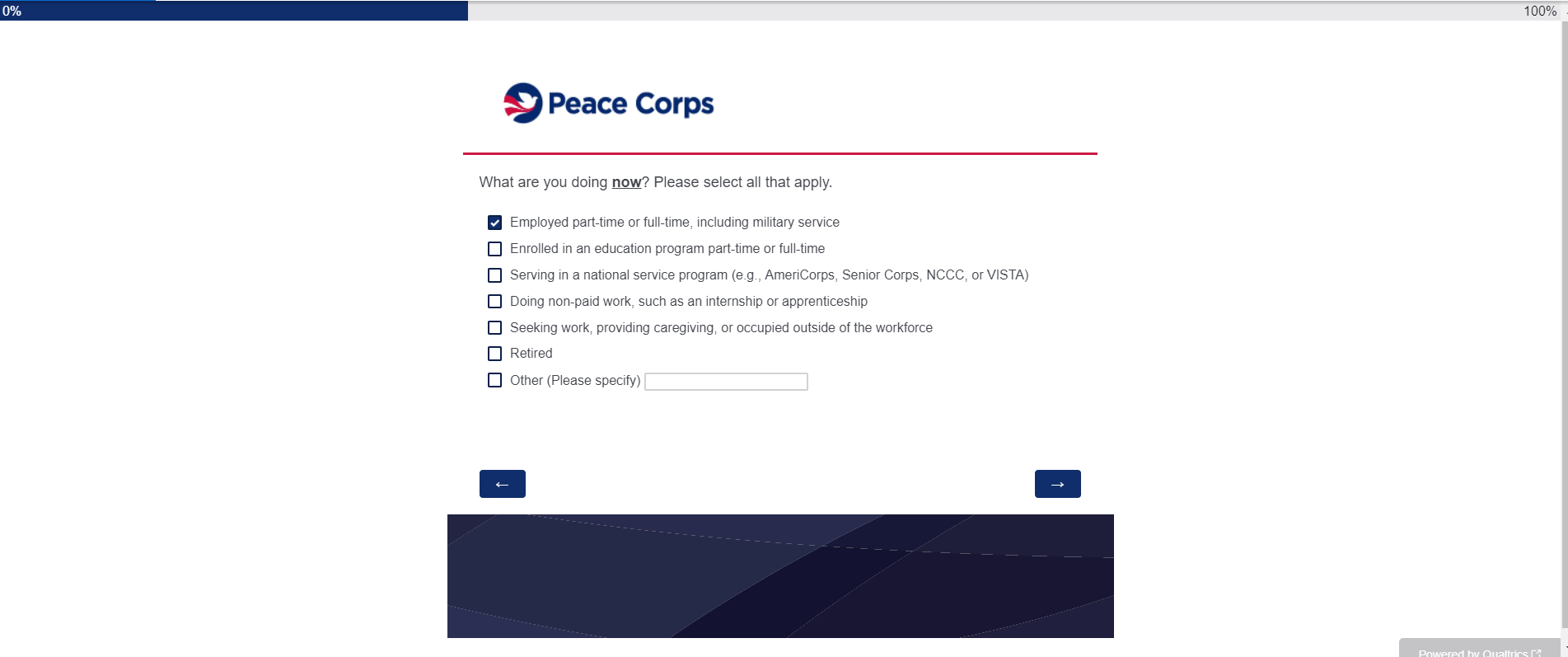 Screen 6
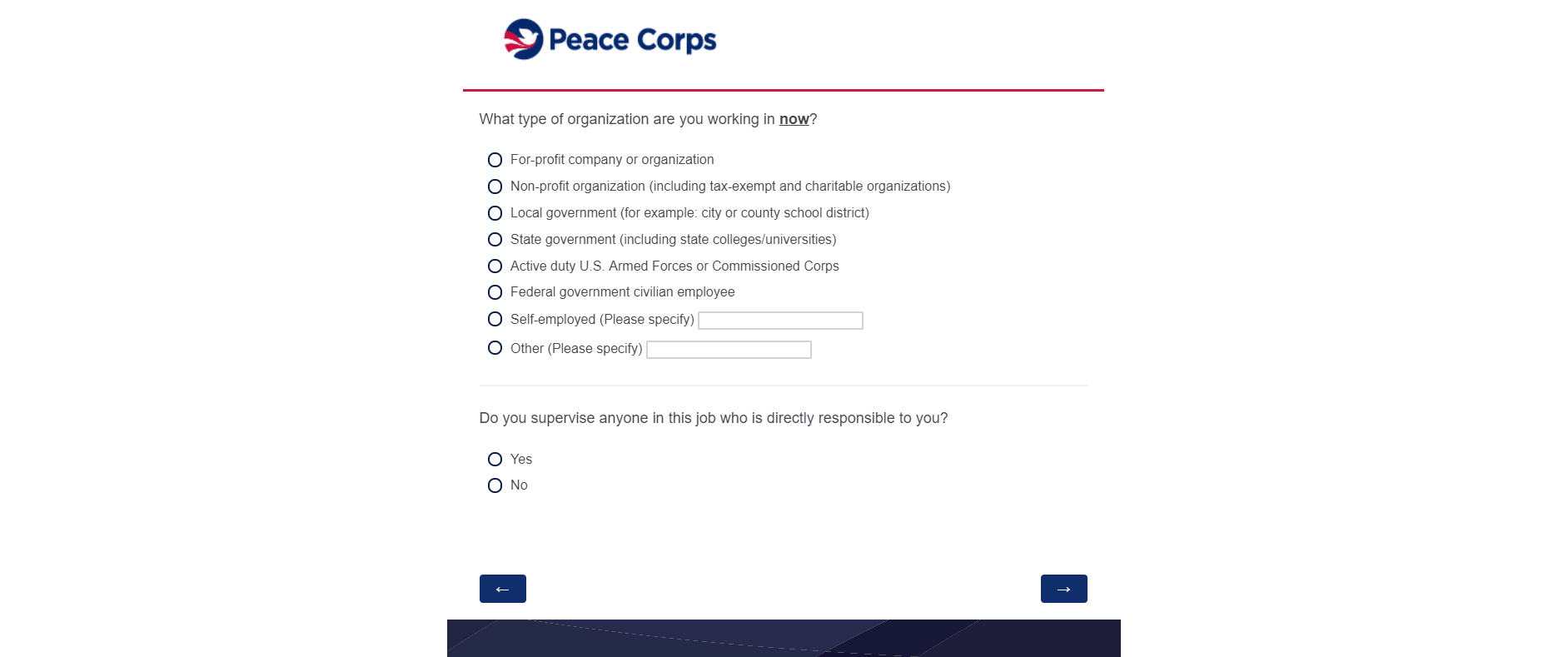 Screen 7
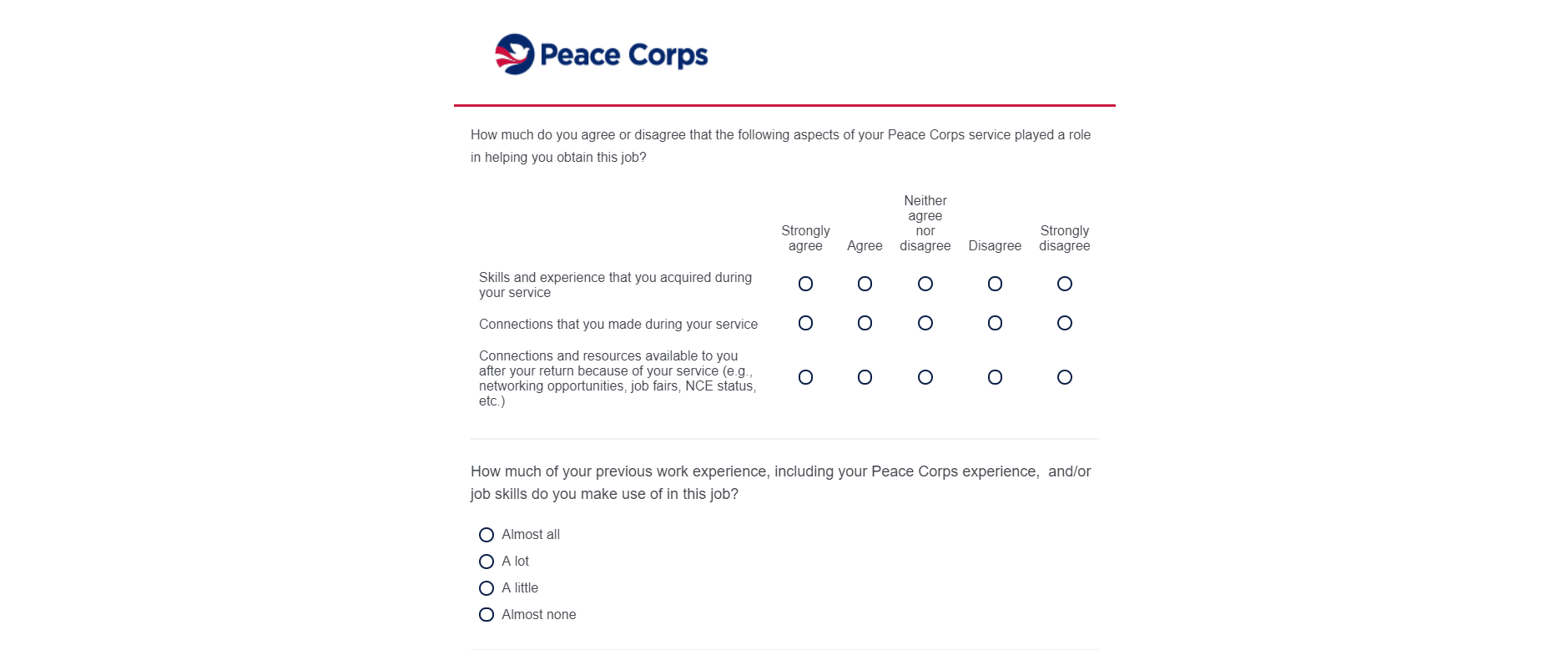 Screen 8 (top)
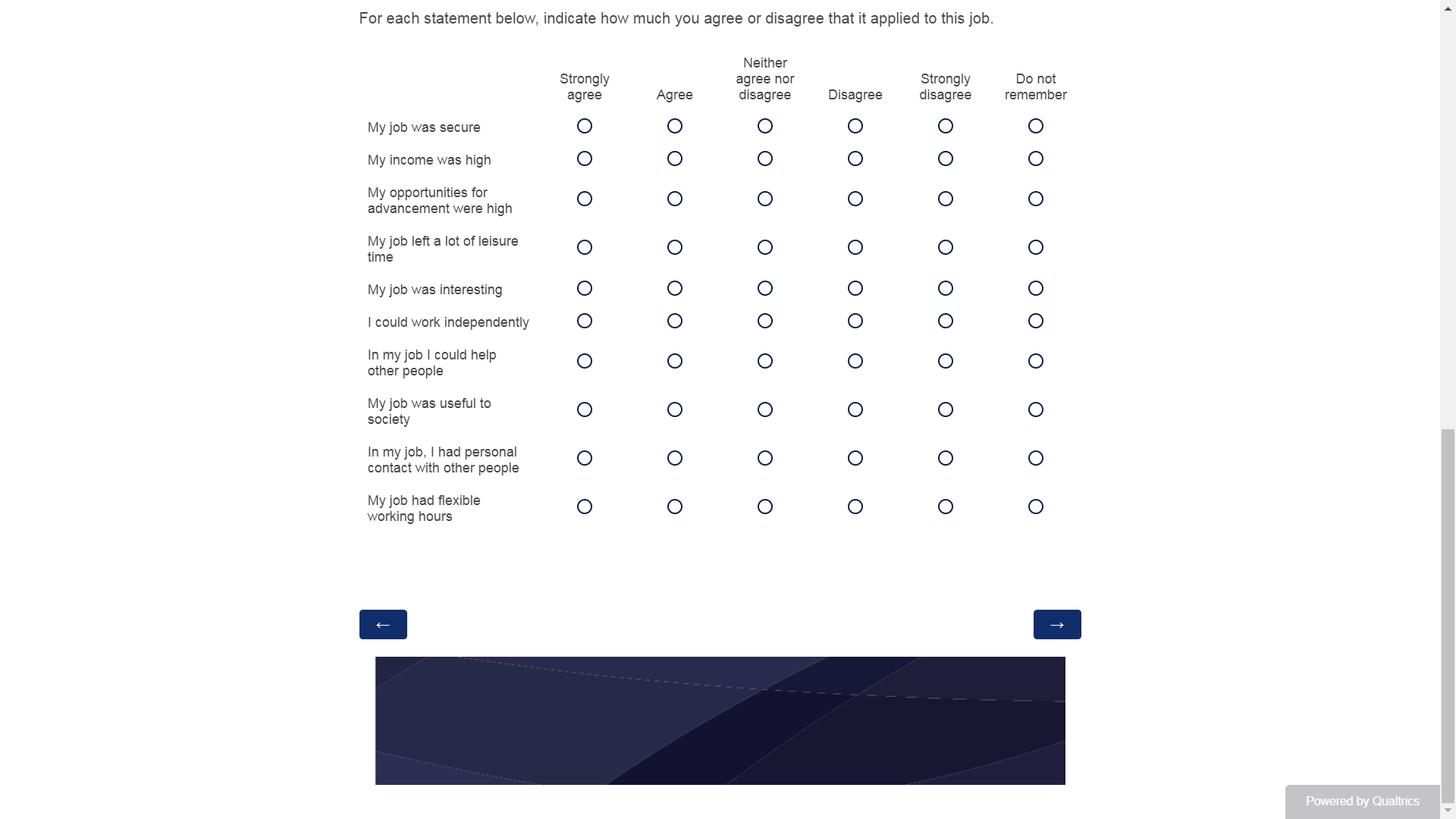 Screen 8 (bottom)
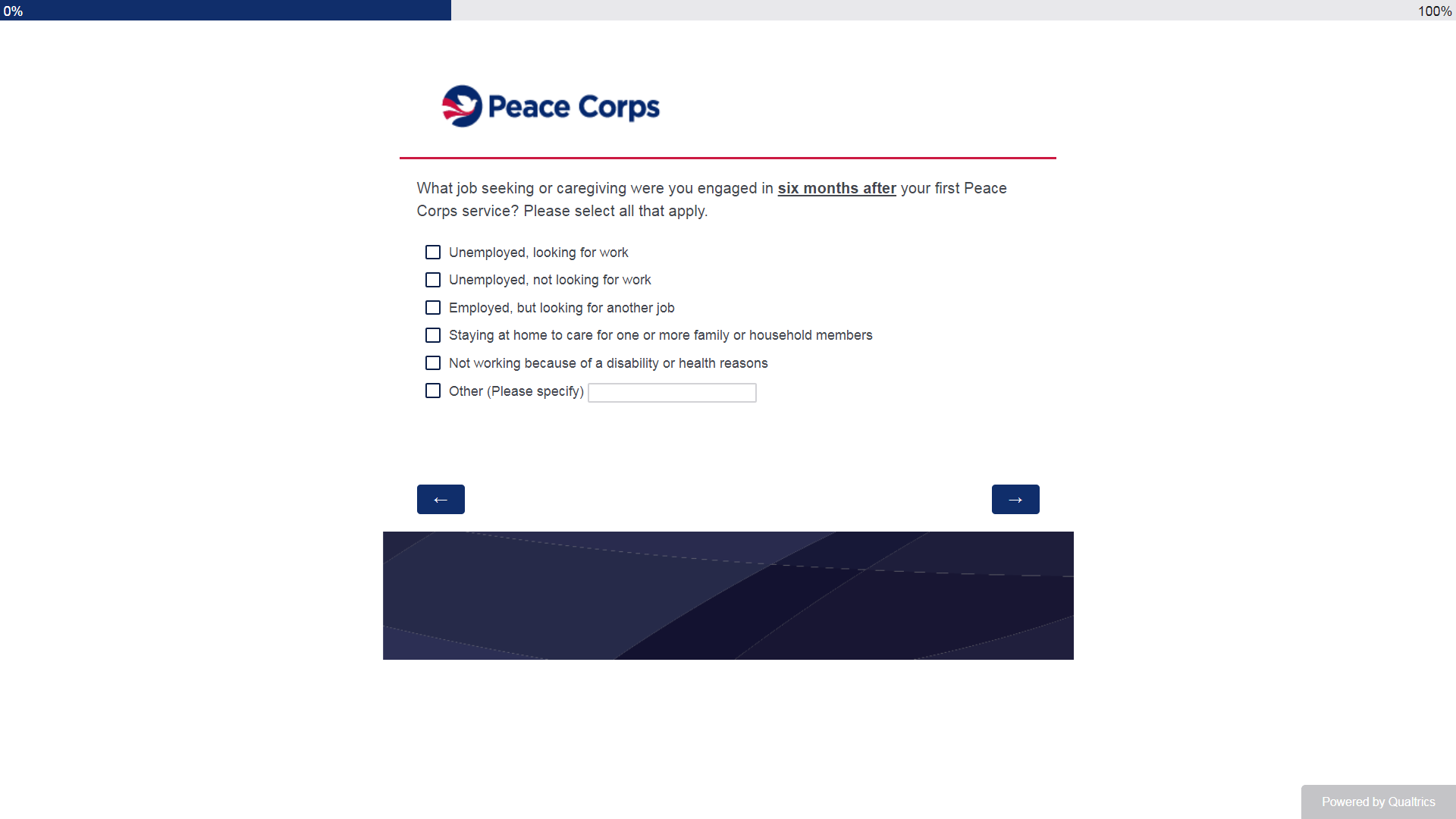 Screen 9
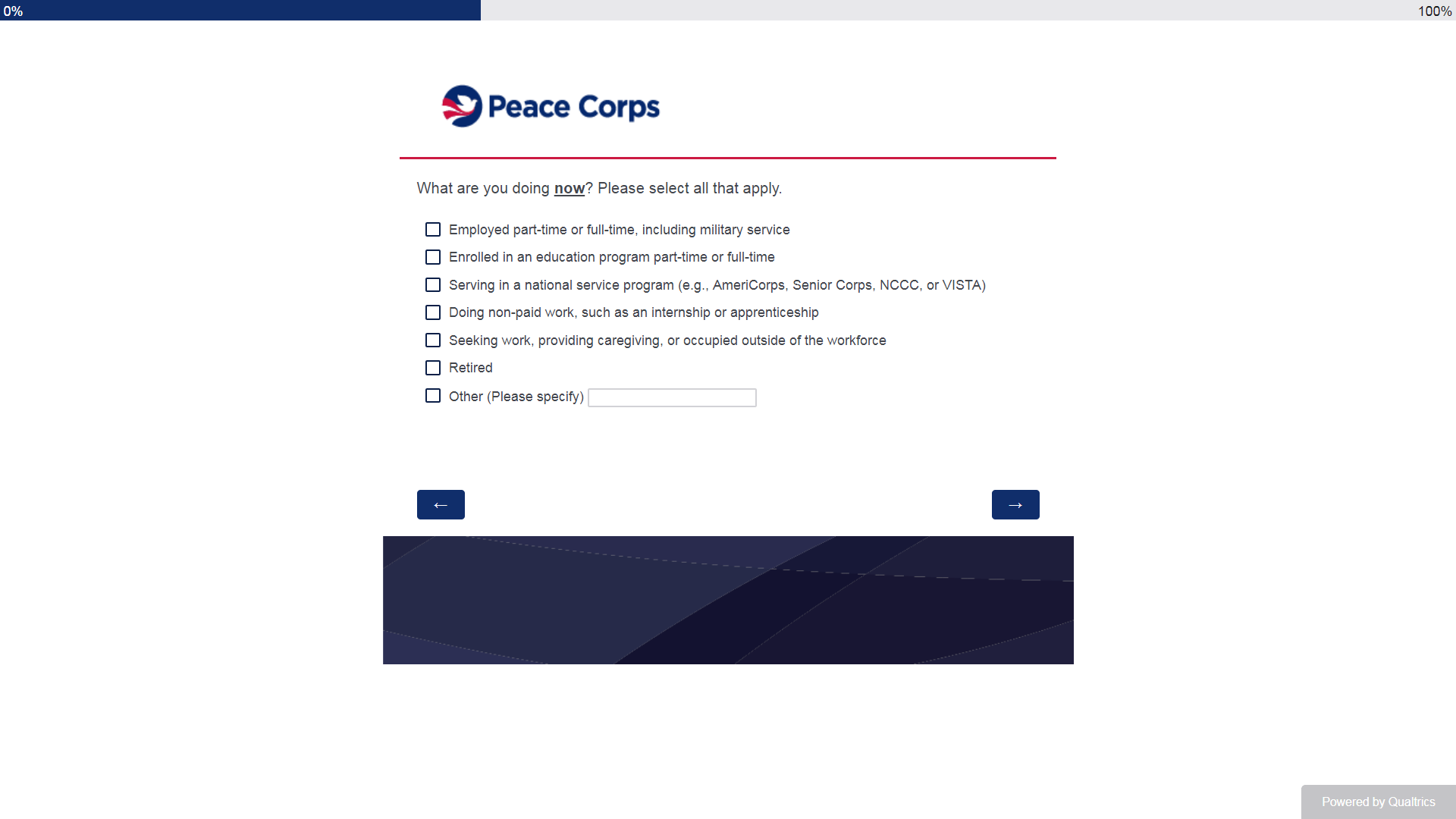 Screen 10
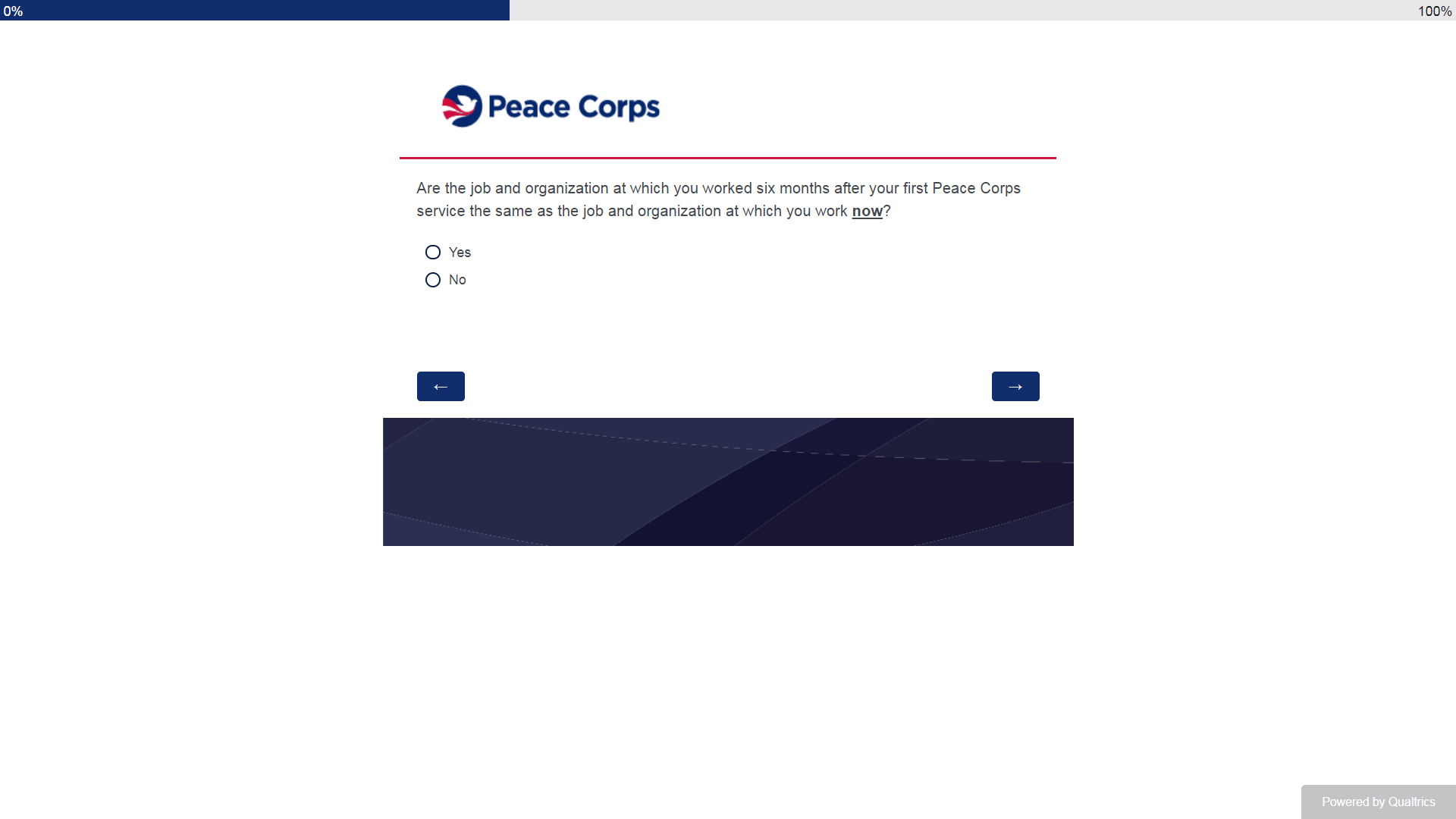 Screen 11
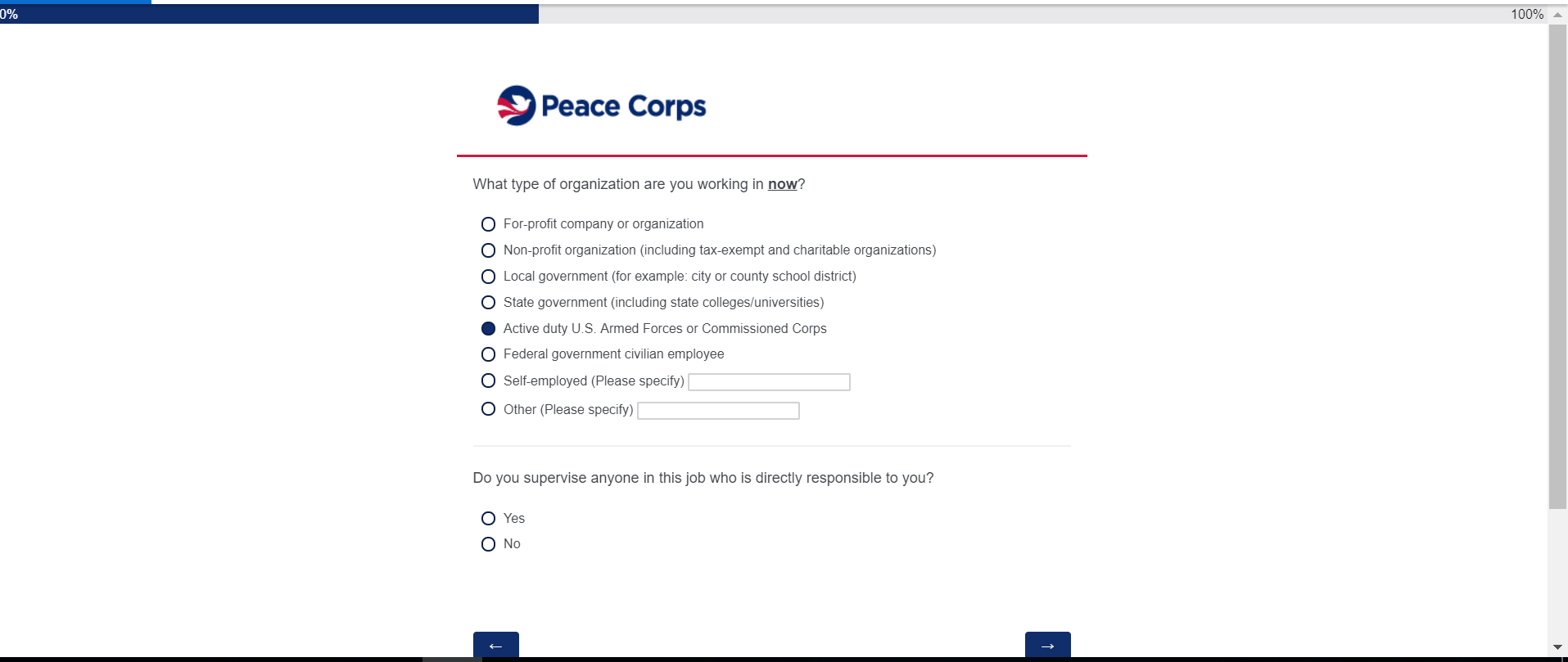 Screen 12
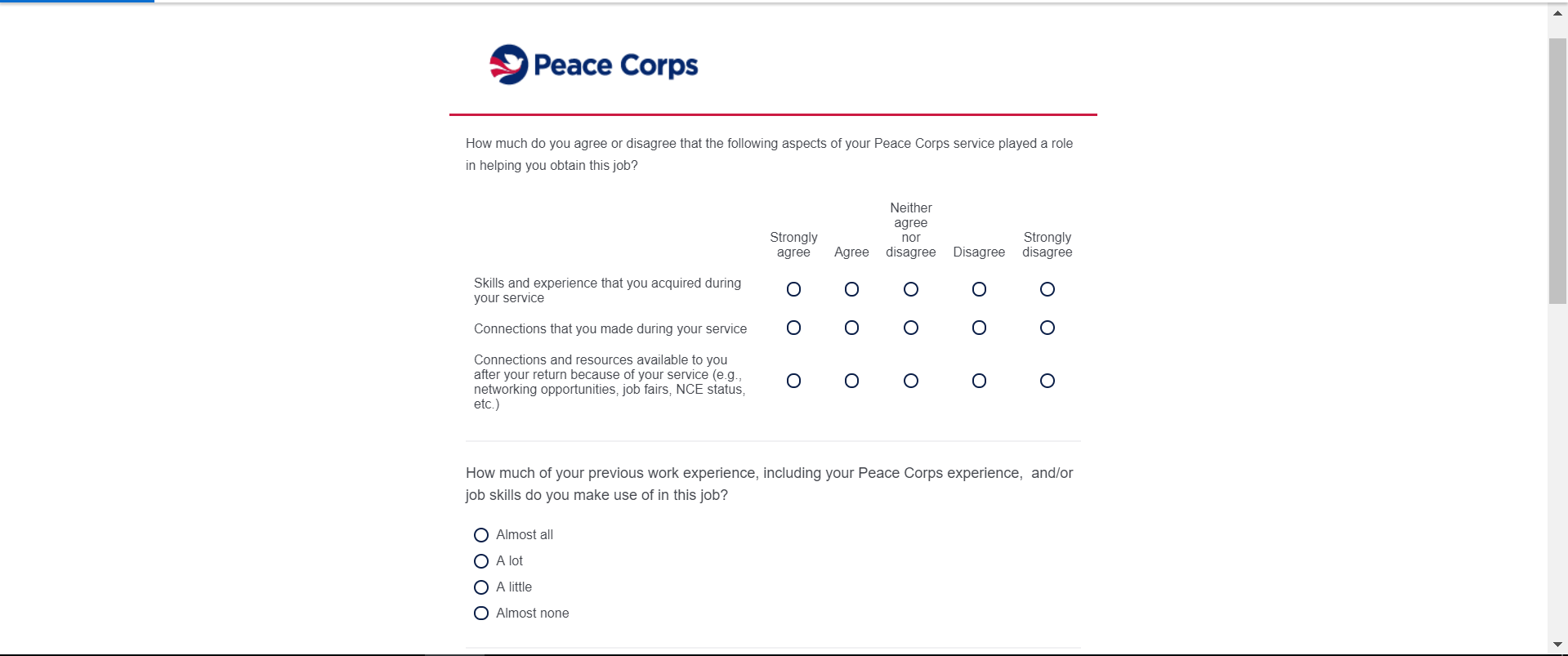 Screen 13 (Top)
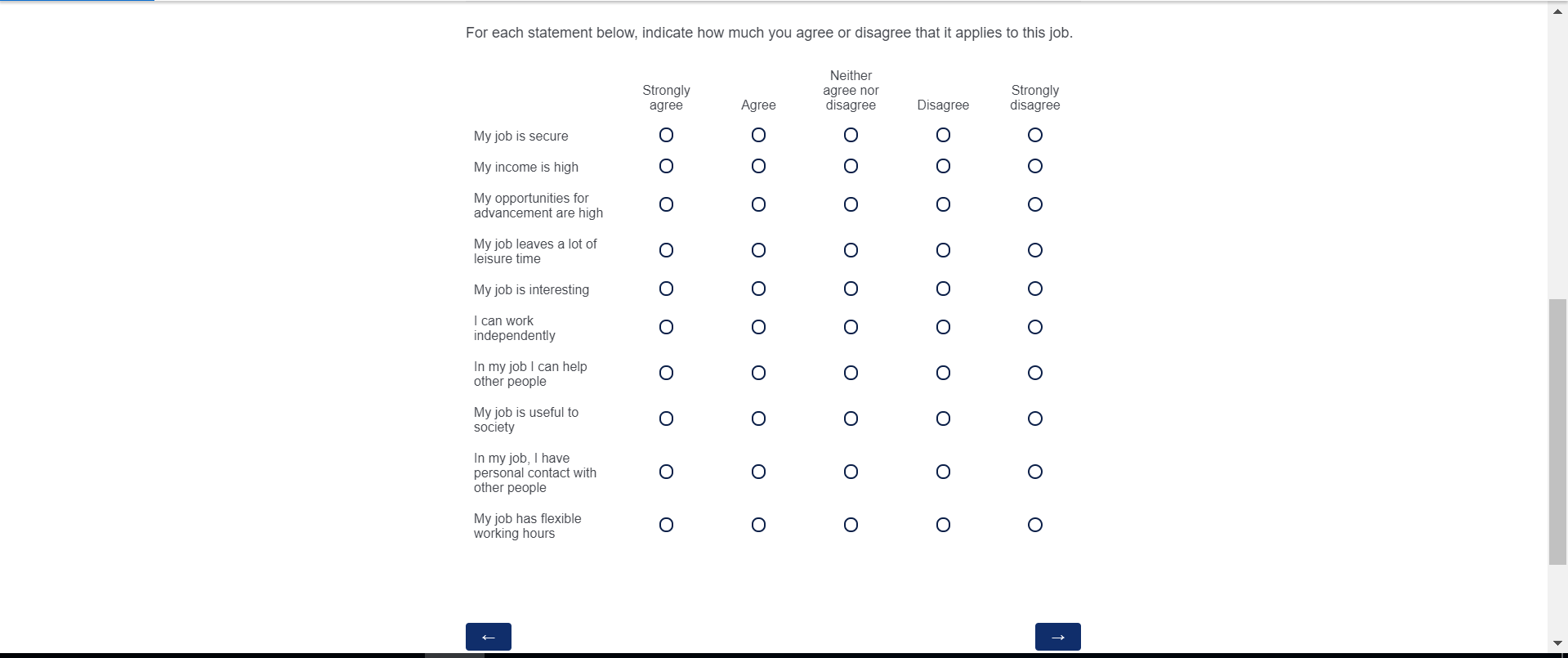 Screen 13 (bottom)
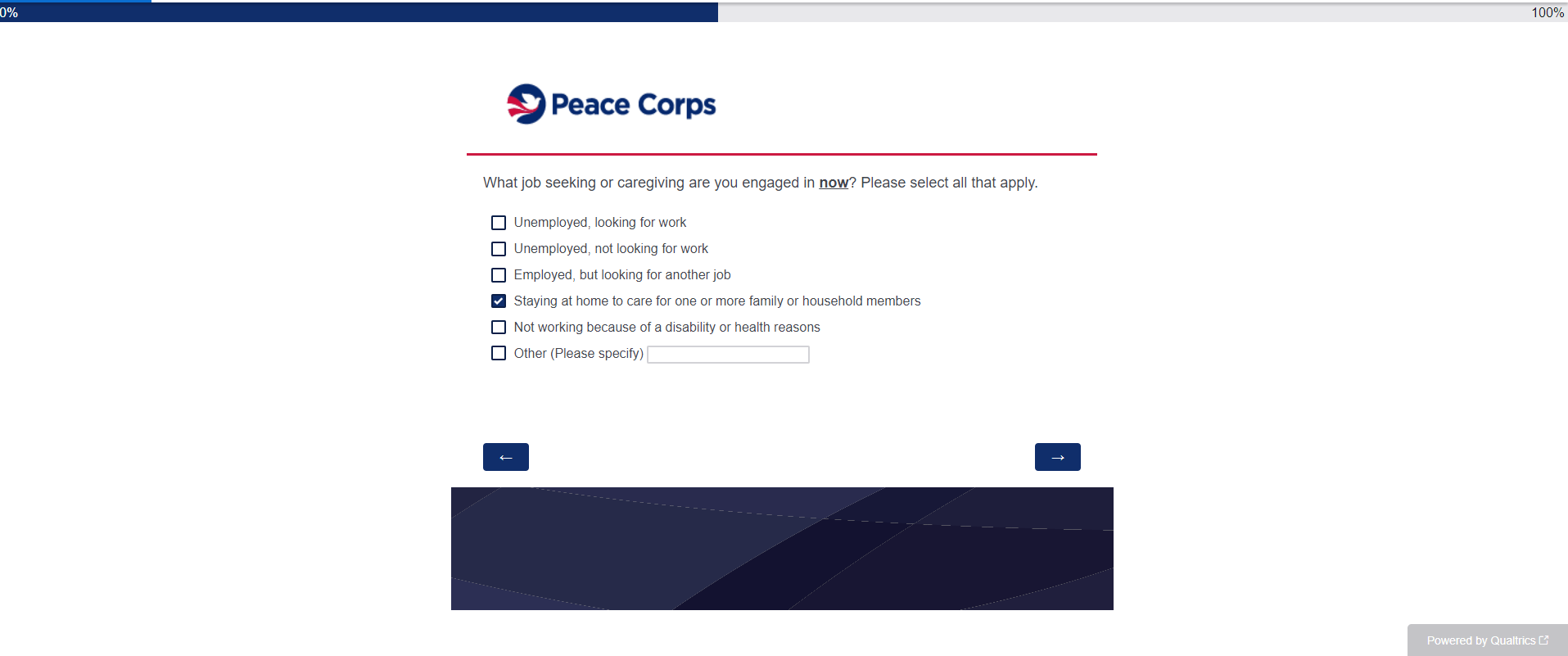 Screen 14
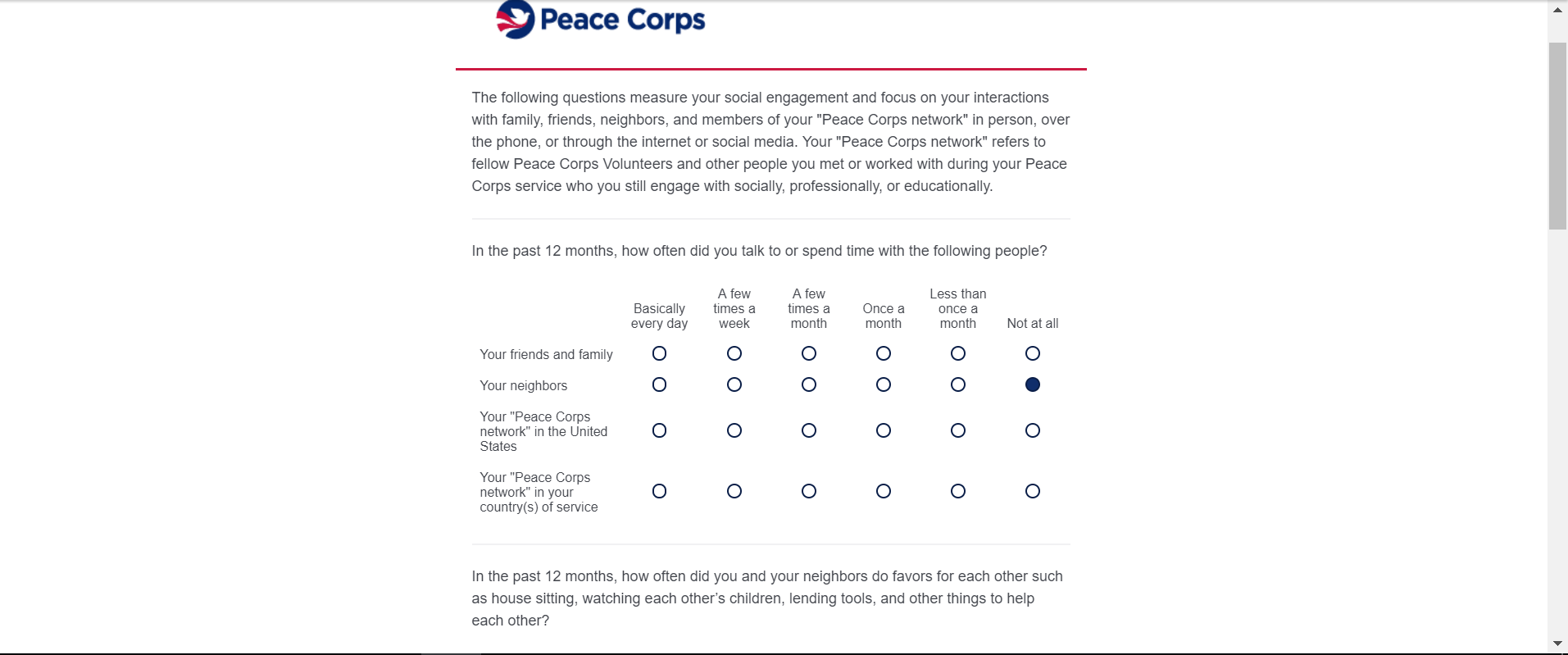 Screen 15 (top)
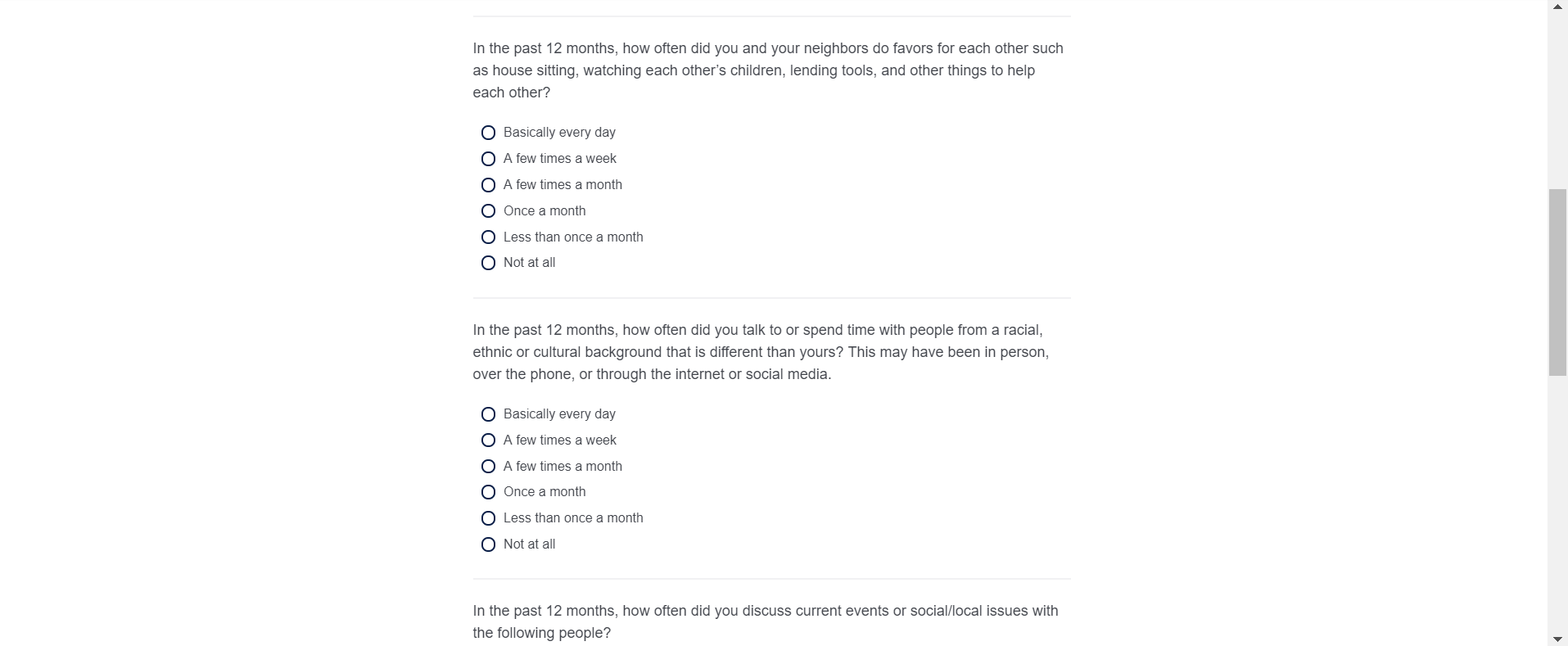 Screen 15 (middle)
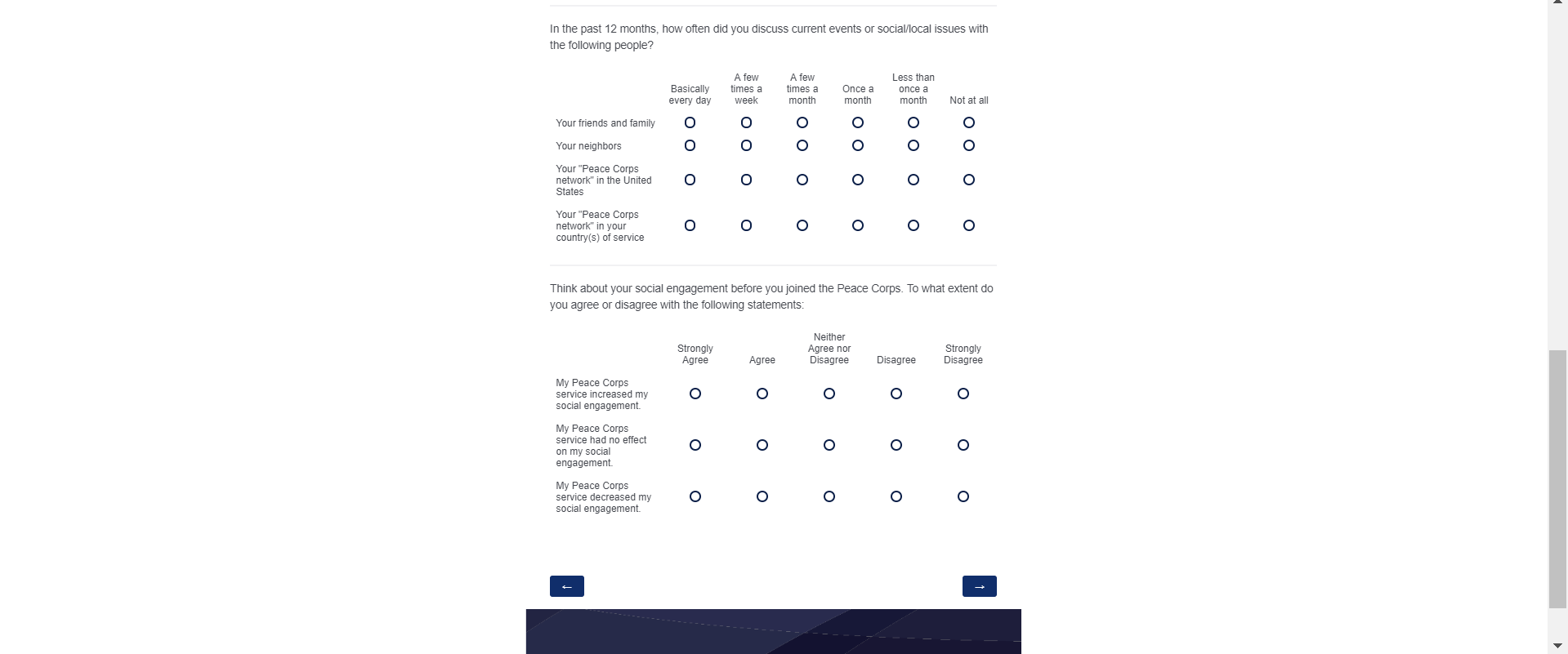 Screen 15 (bottom)
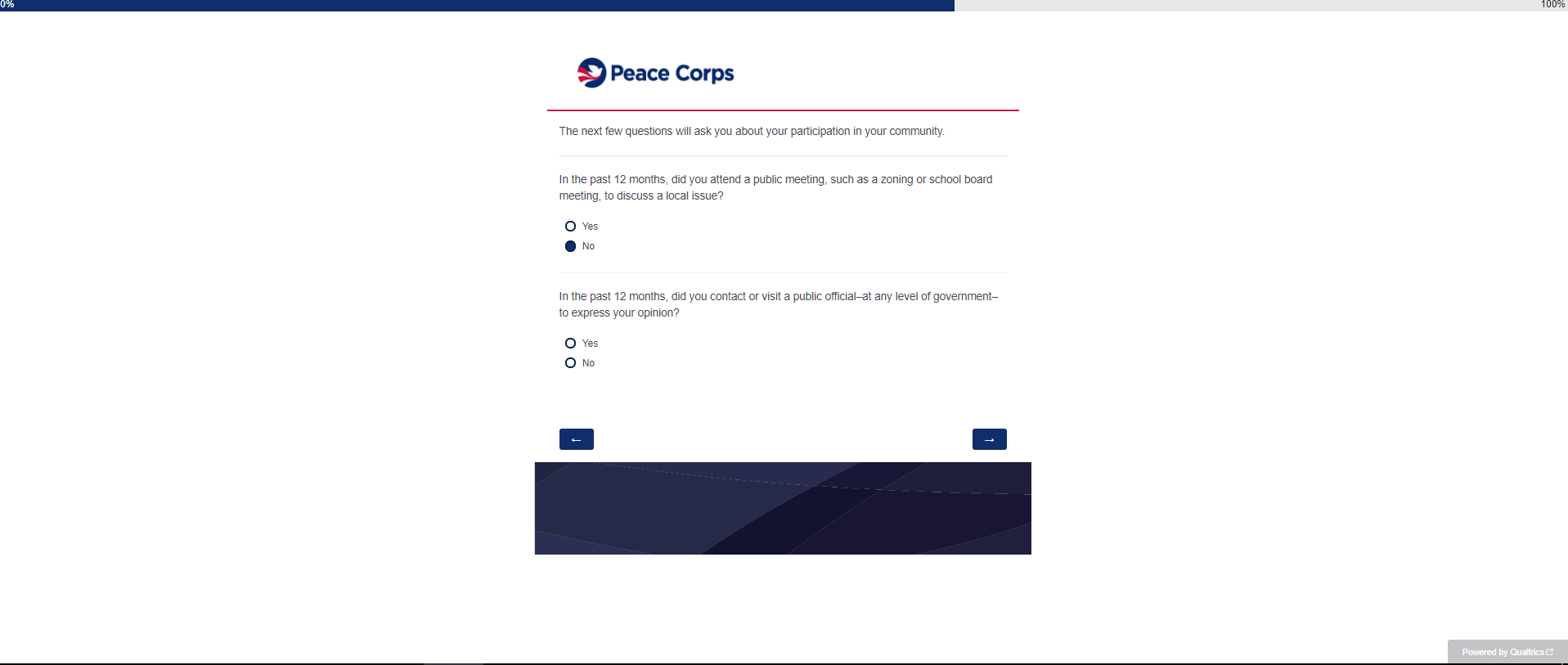 Screen 16
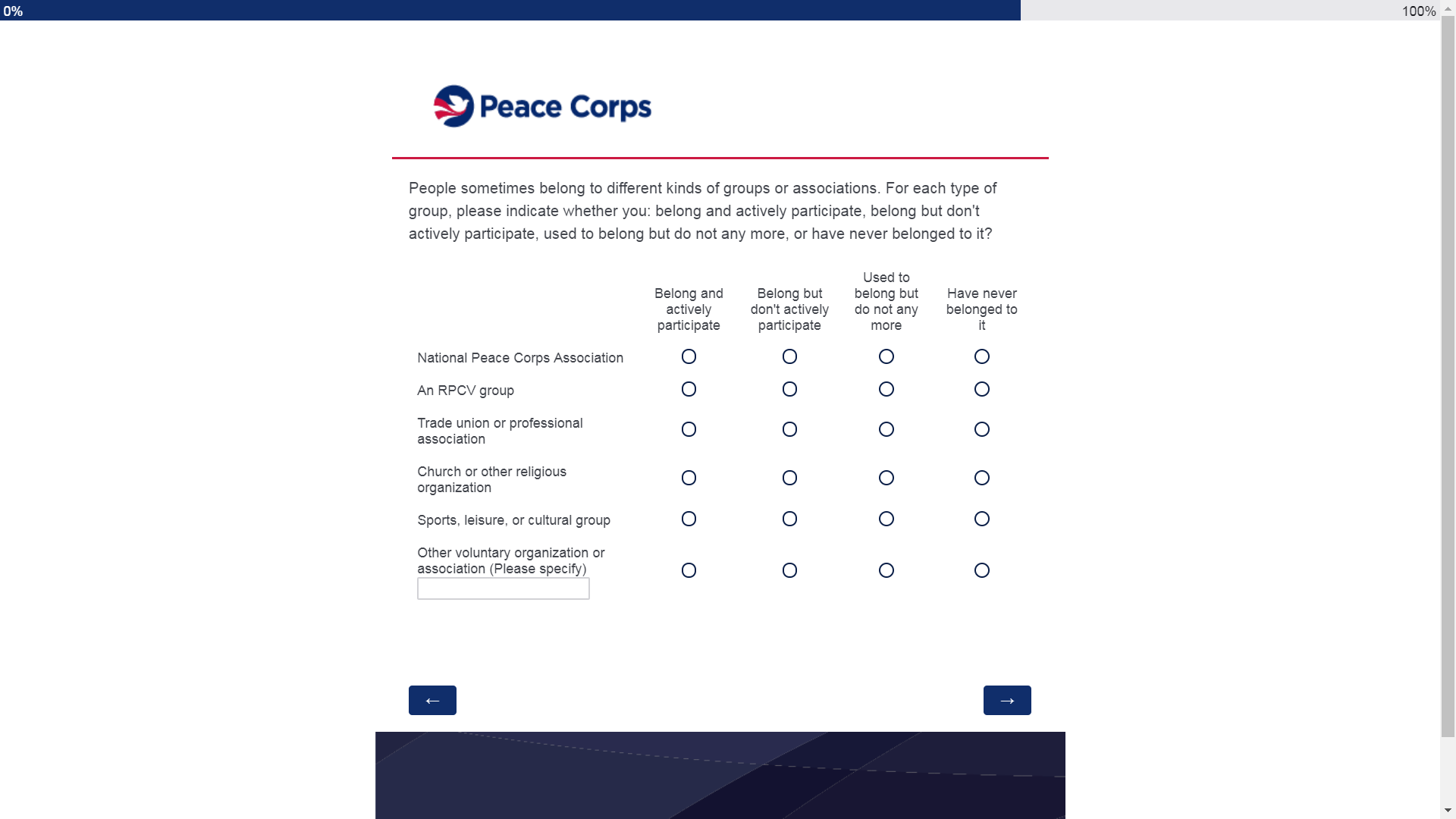 Screen 17
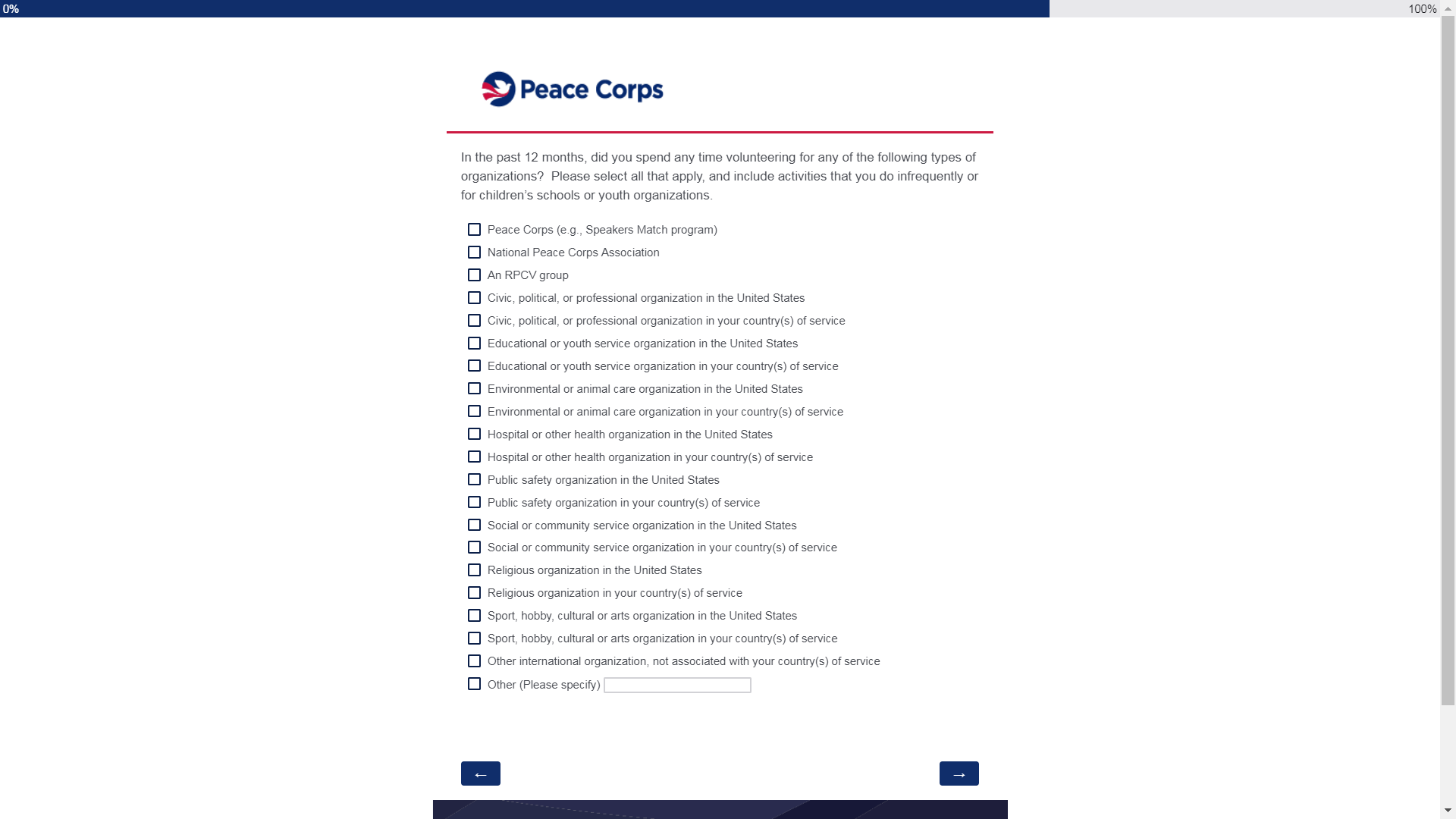 Screen 18
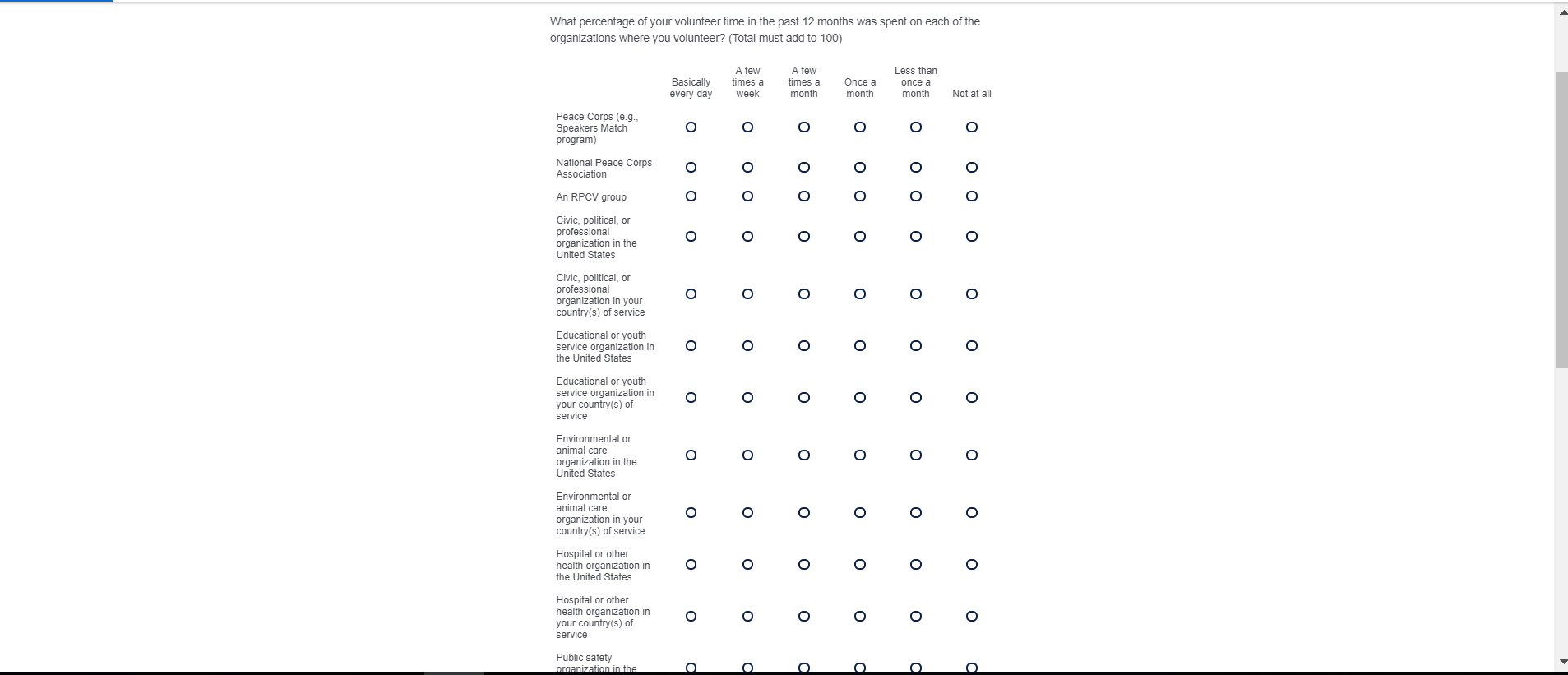 Screen 19 (top)
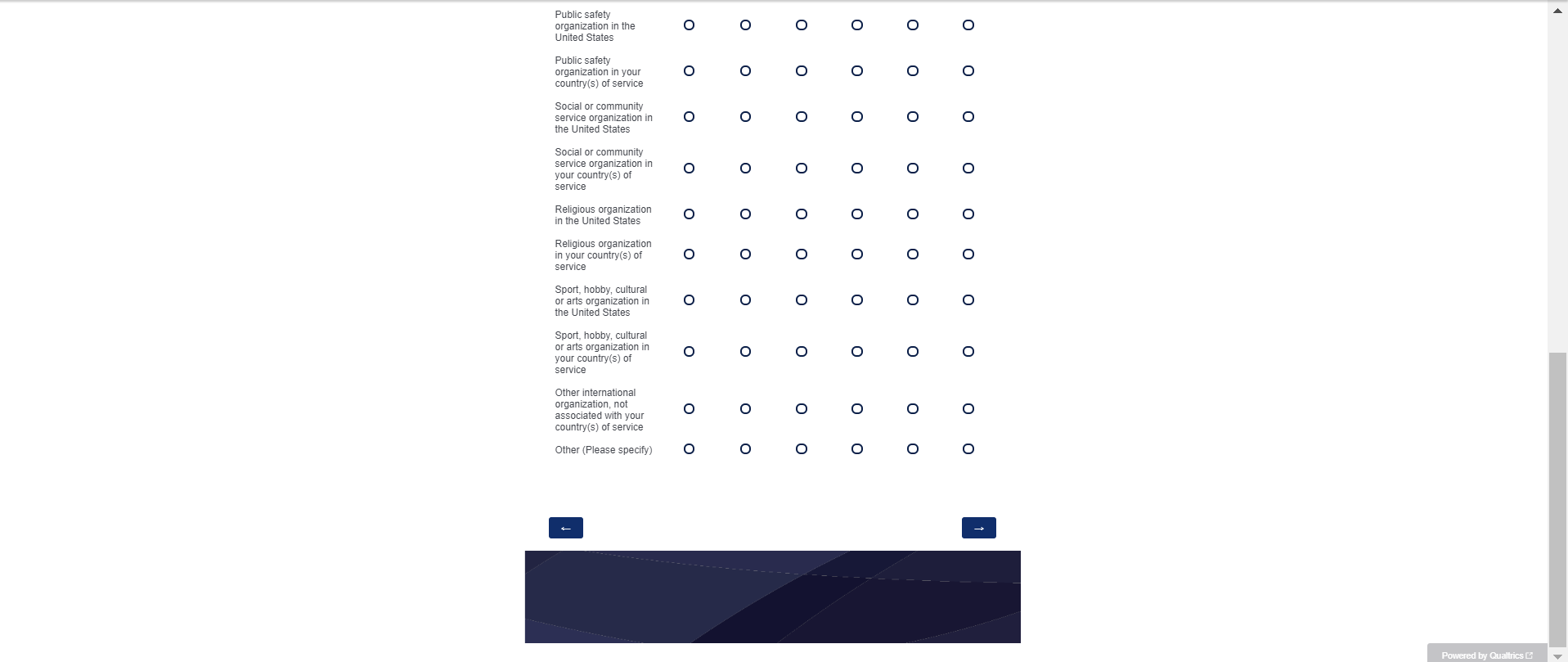 Screen 19 (bottom)
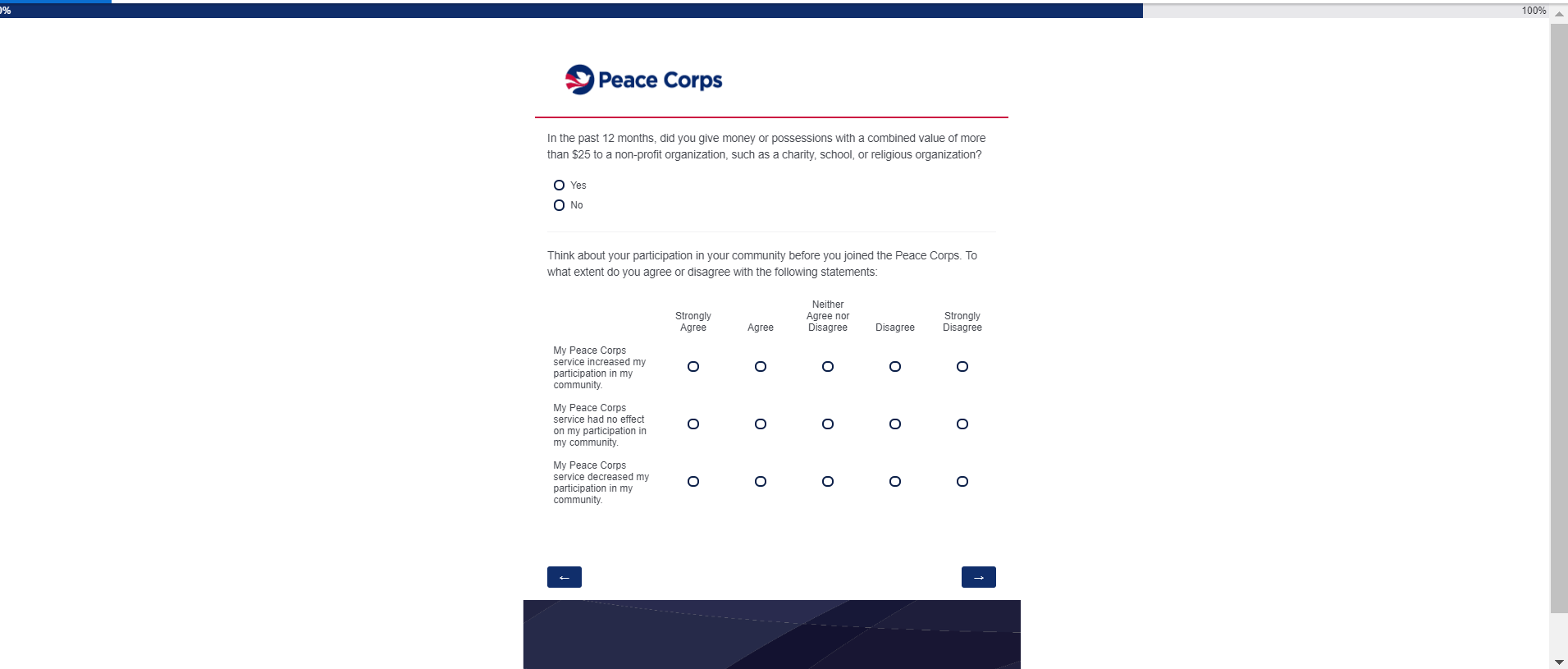 Screen 20
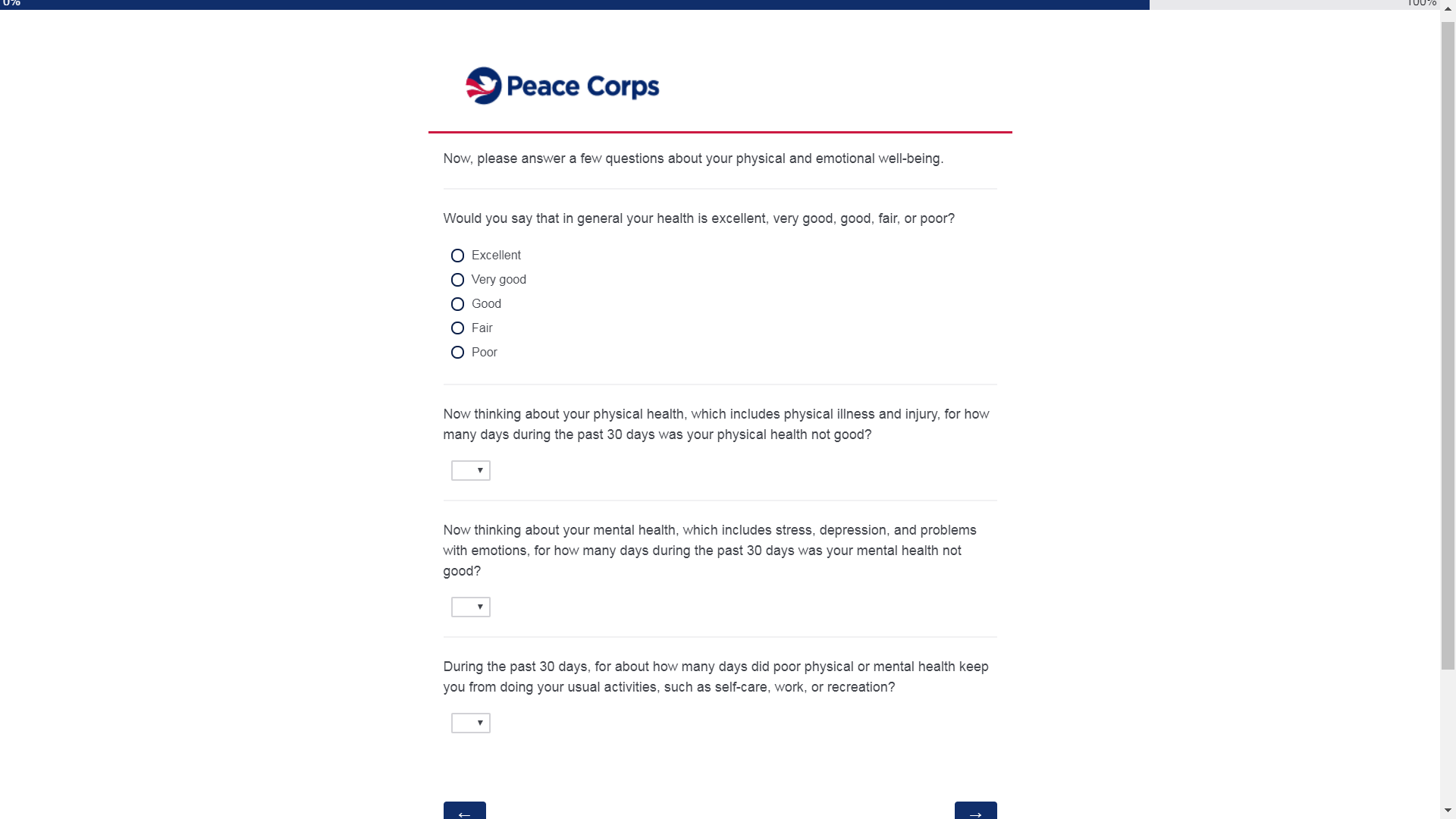 Screen 21 (top)
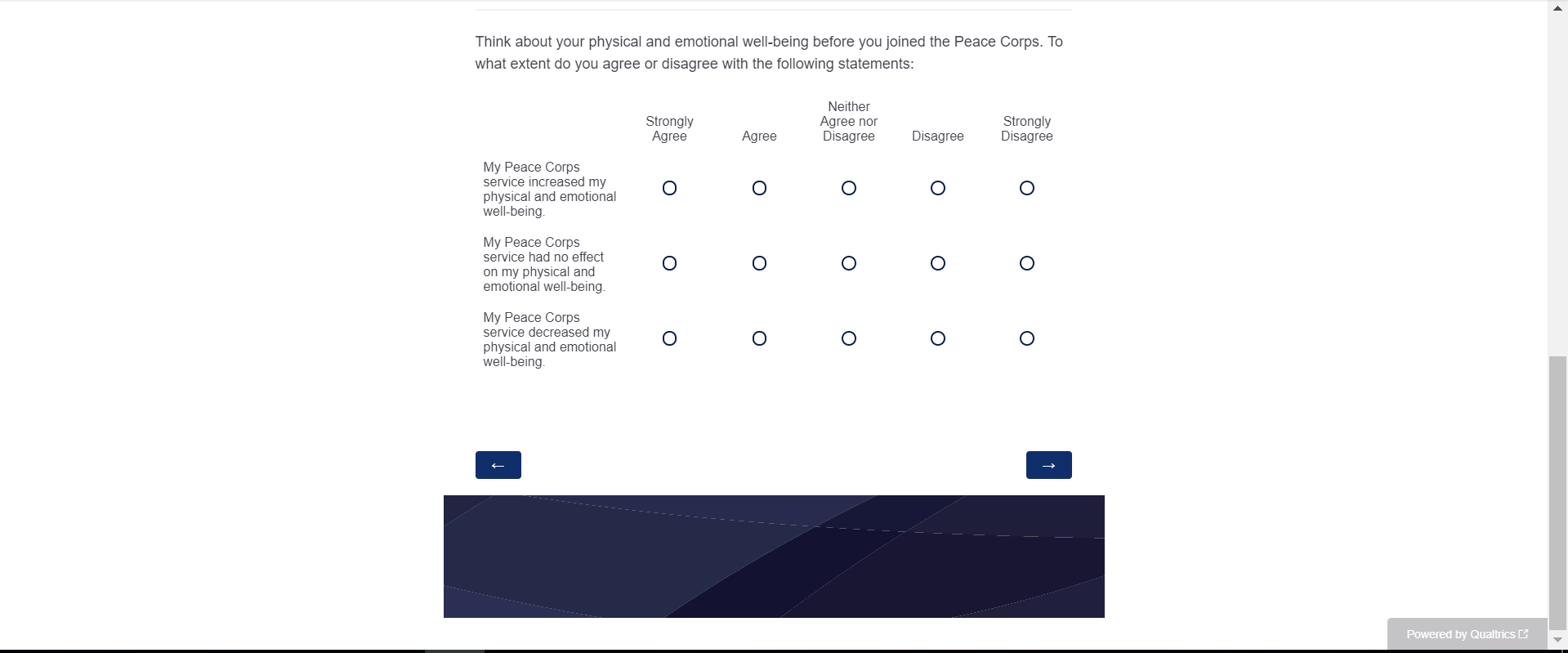 Screen 21 (bottom)
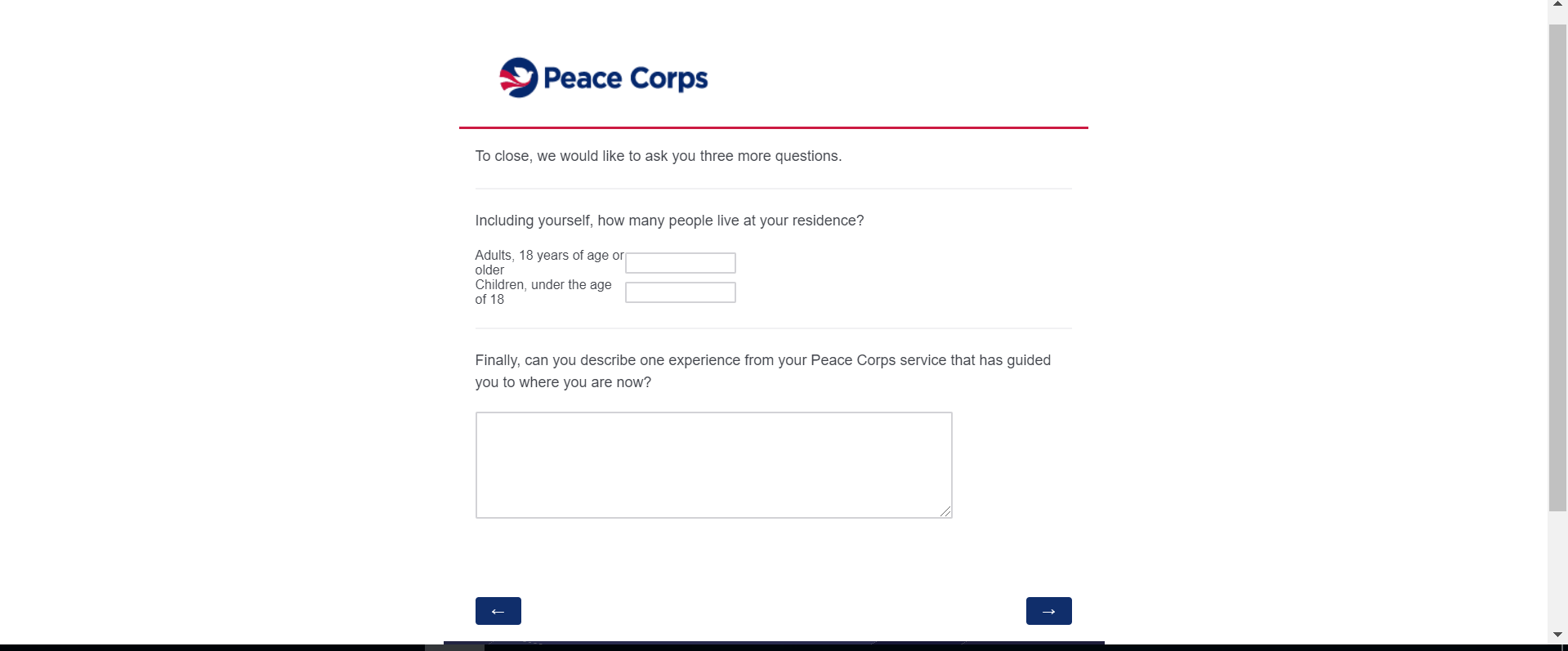 Screen 22
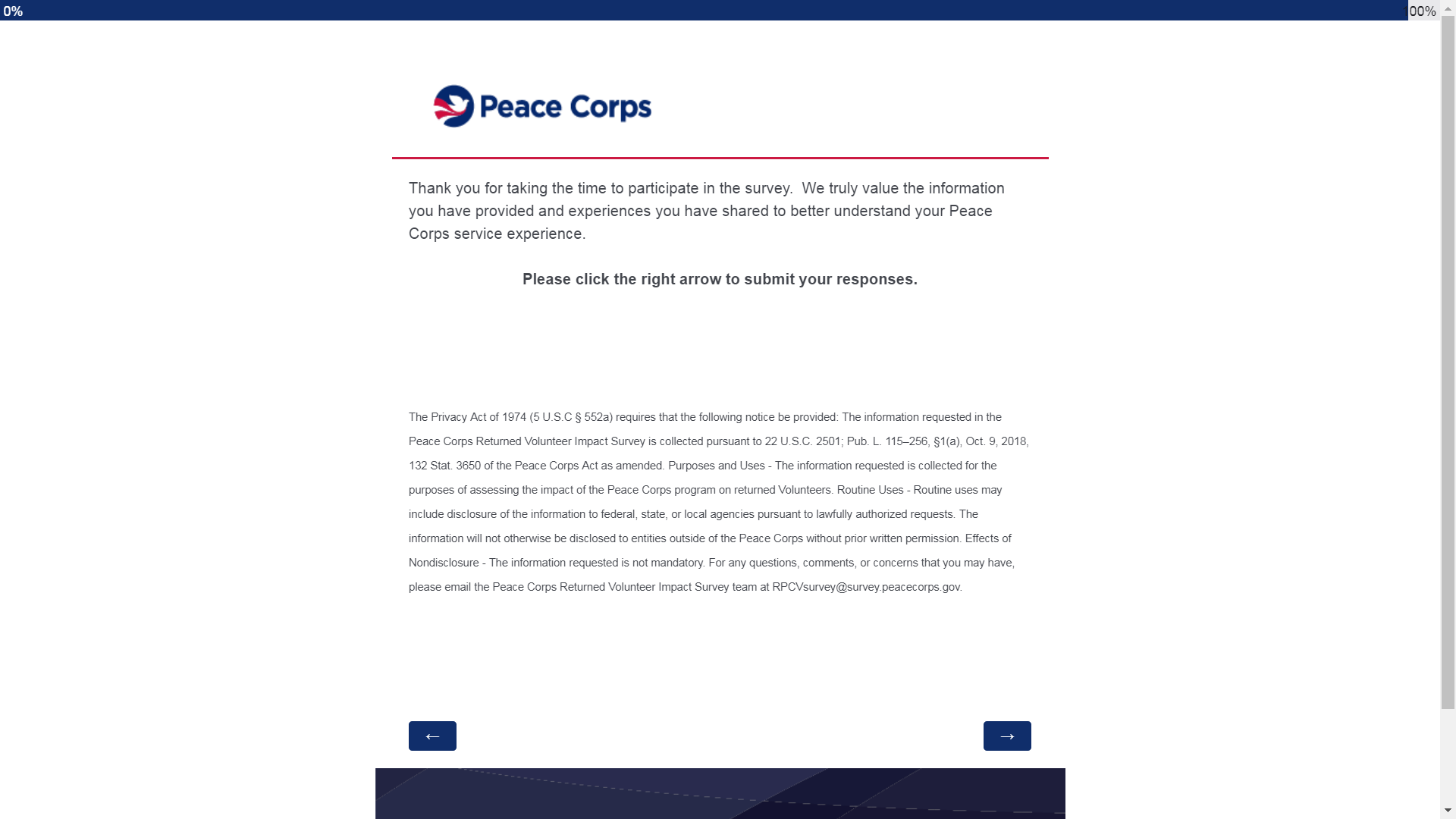 Screen 24
Screen 23
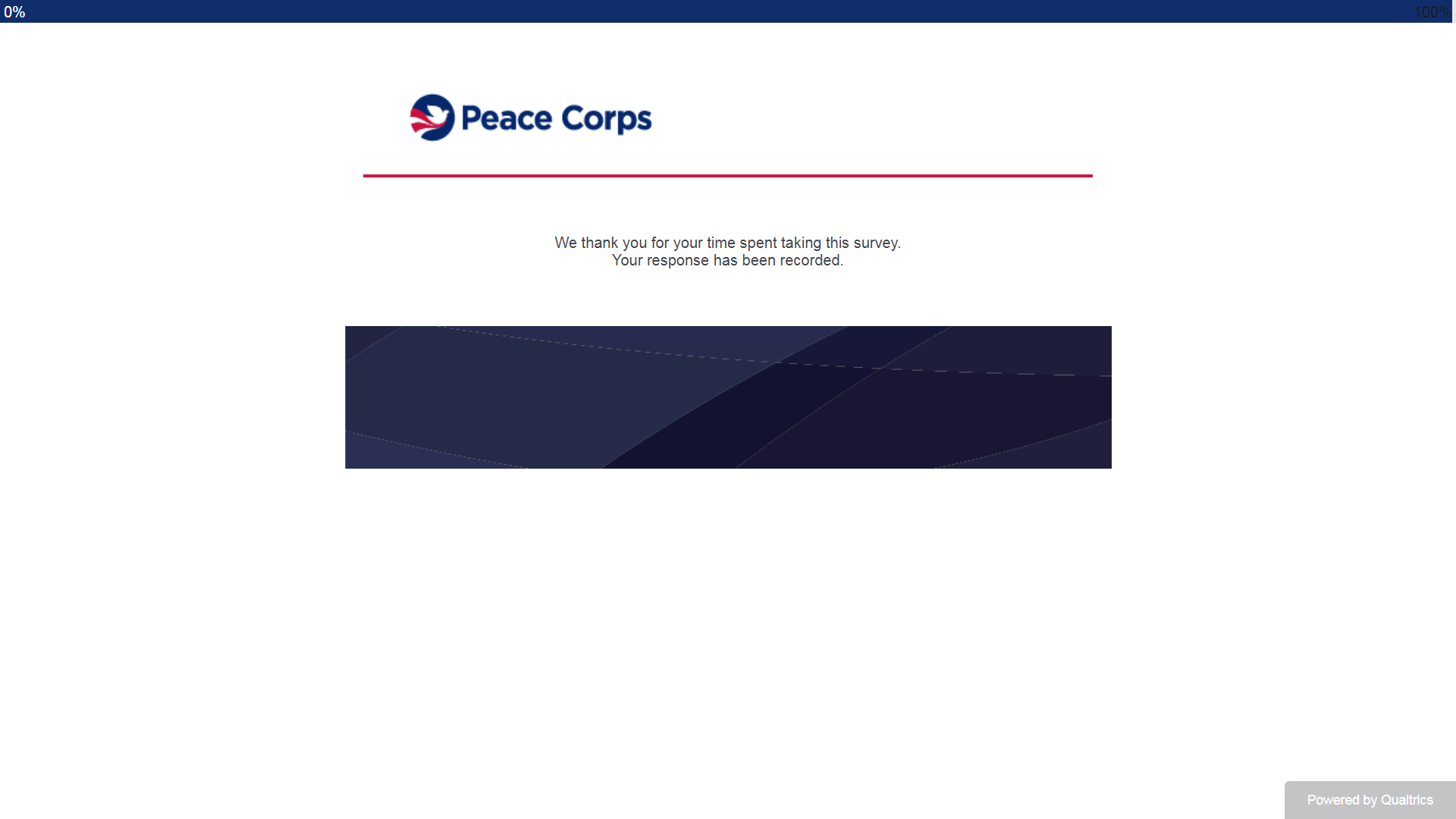 Screen 24